İSG MALİ İHTİYAÇLARI TALEP İŞLEMLERİ
Okul/Kurumlar ödenek talebinde bulunmaları için aşağıdaki işlem basamaklarını takip etmeleri gerekmektedir. Aksi halde yapılacak hata ve yanlışların telafisi mümkün olmayabilir.
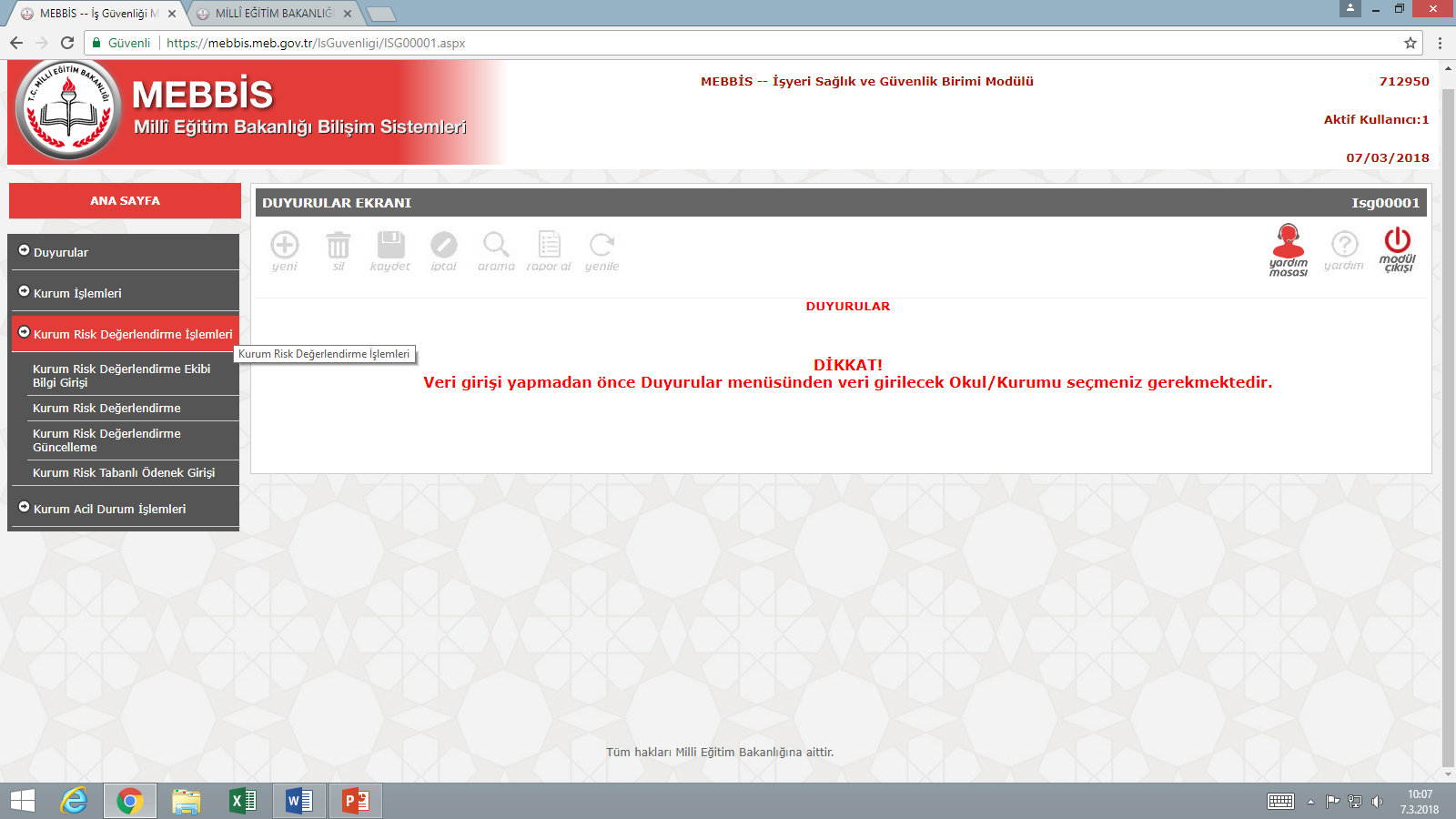 OKUL/KURUM EKRANI
HAYIR
EVET
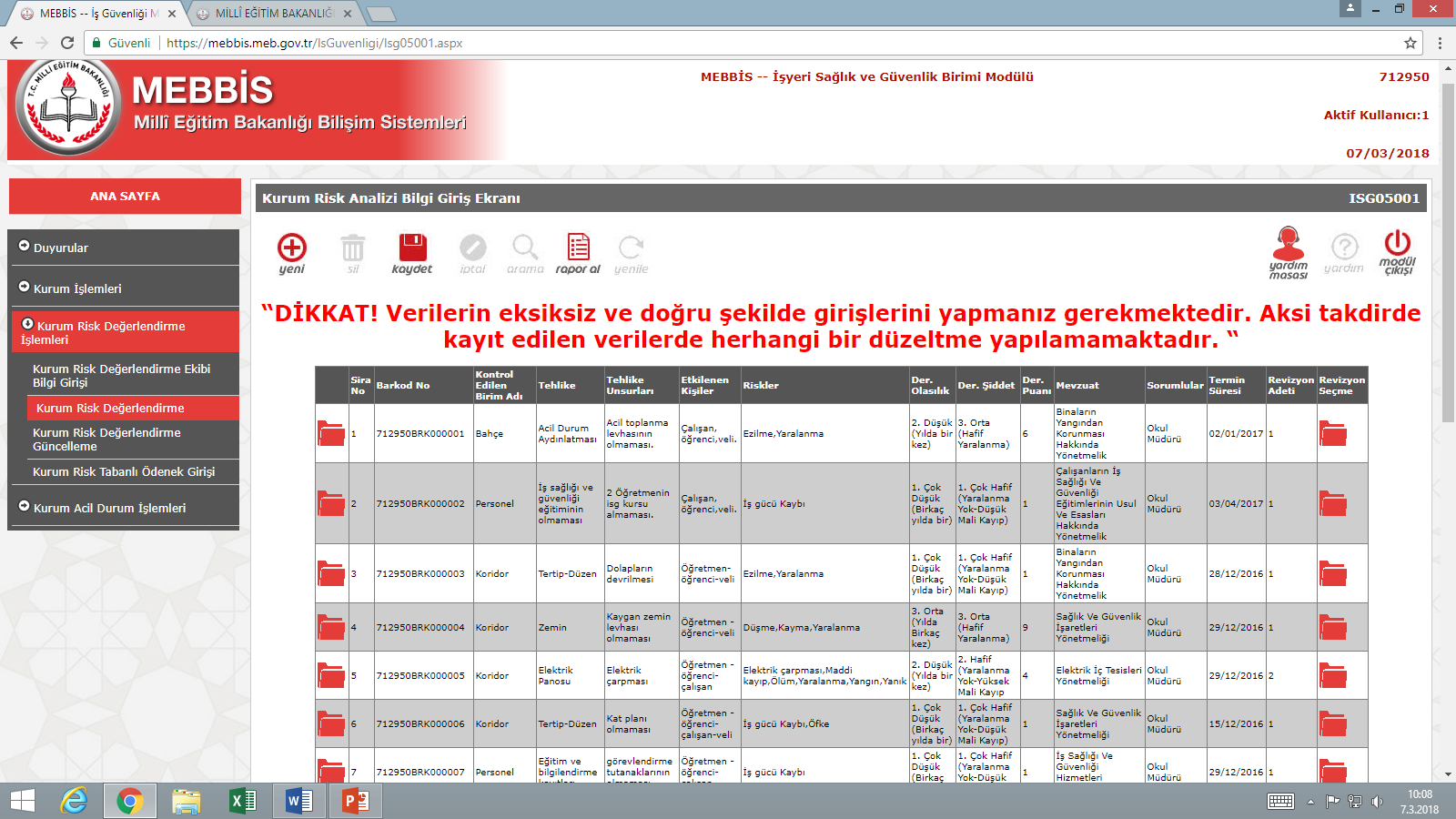 OKUL/KURUM EKRANI
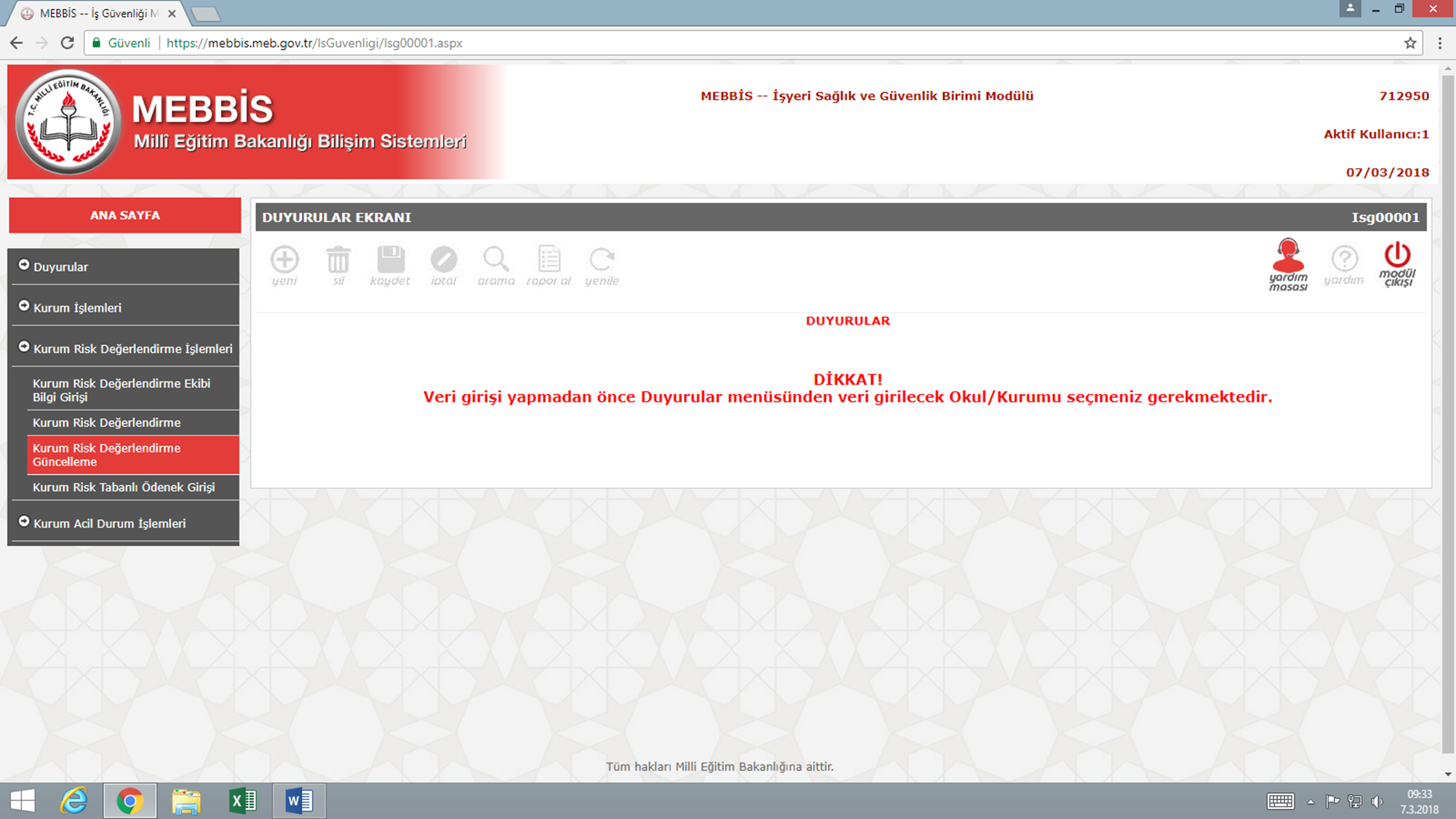 OKUL/KURUM EKRANI
RİSK DEĞ. GÜNCELLEME
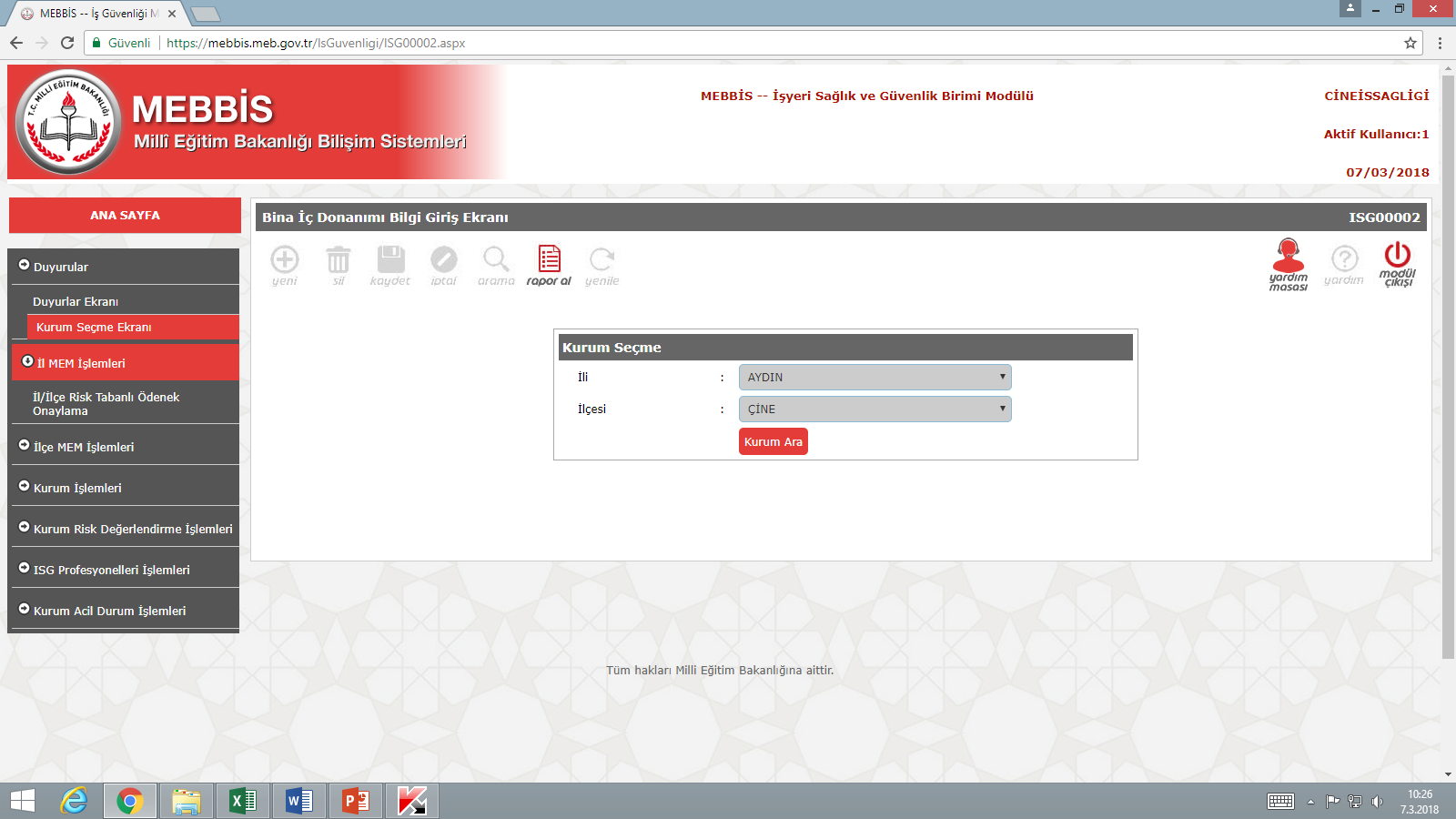 İLÇE İSGB EKRANI
KURUM SEÇ
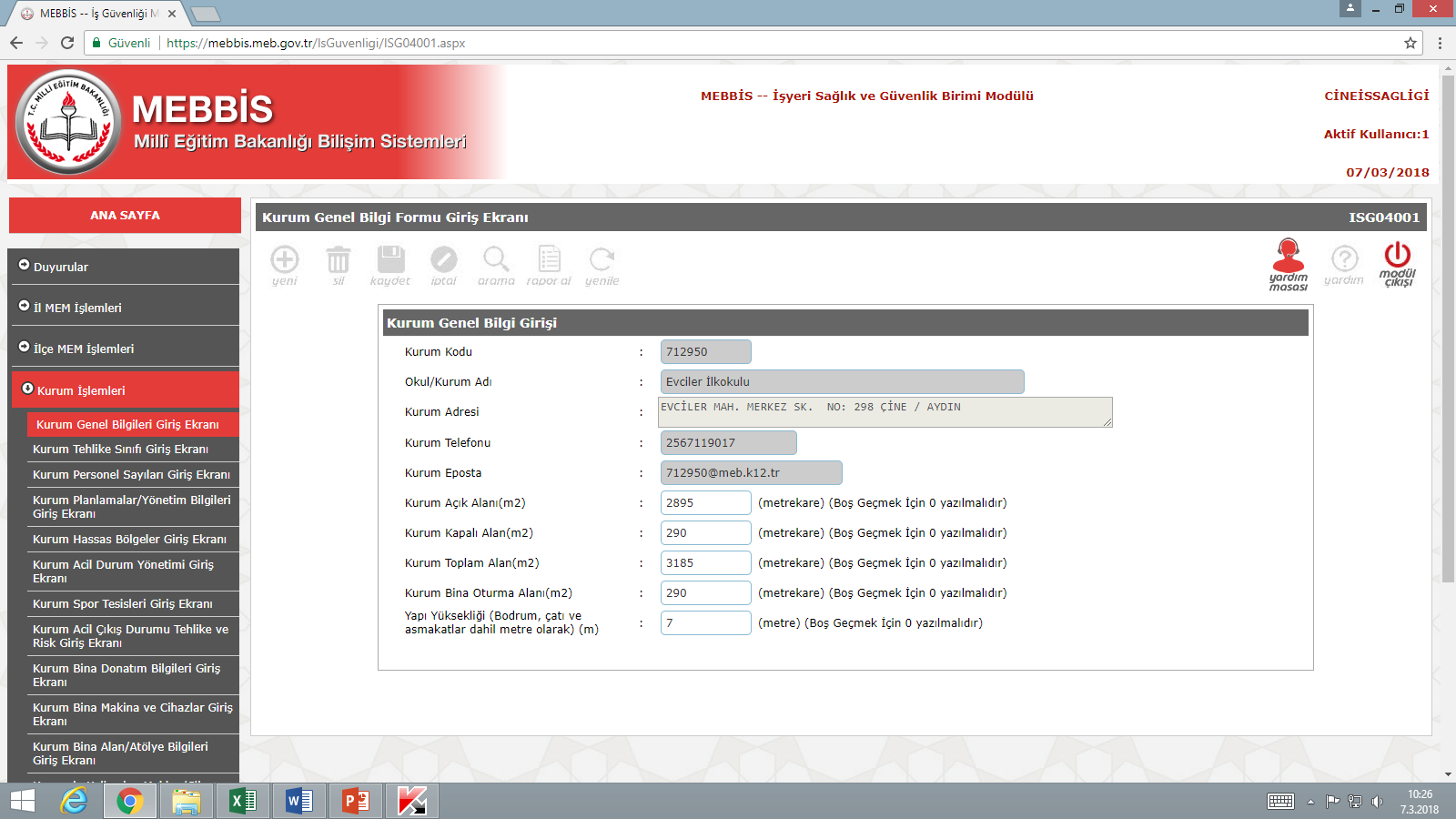 İLÇE İSGB EKRANI
KURUM SEÇİMİ YAPILDI
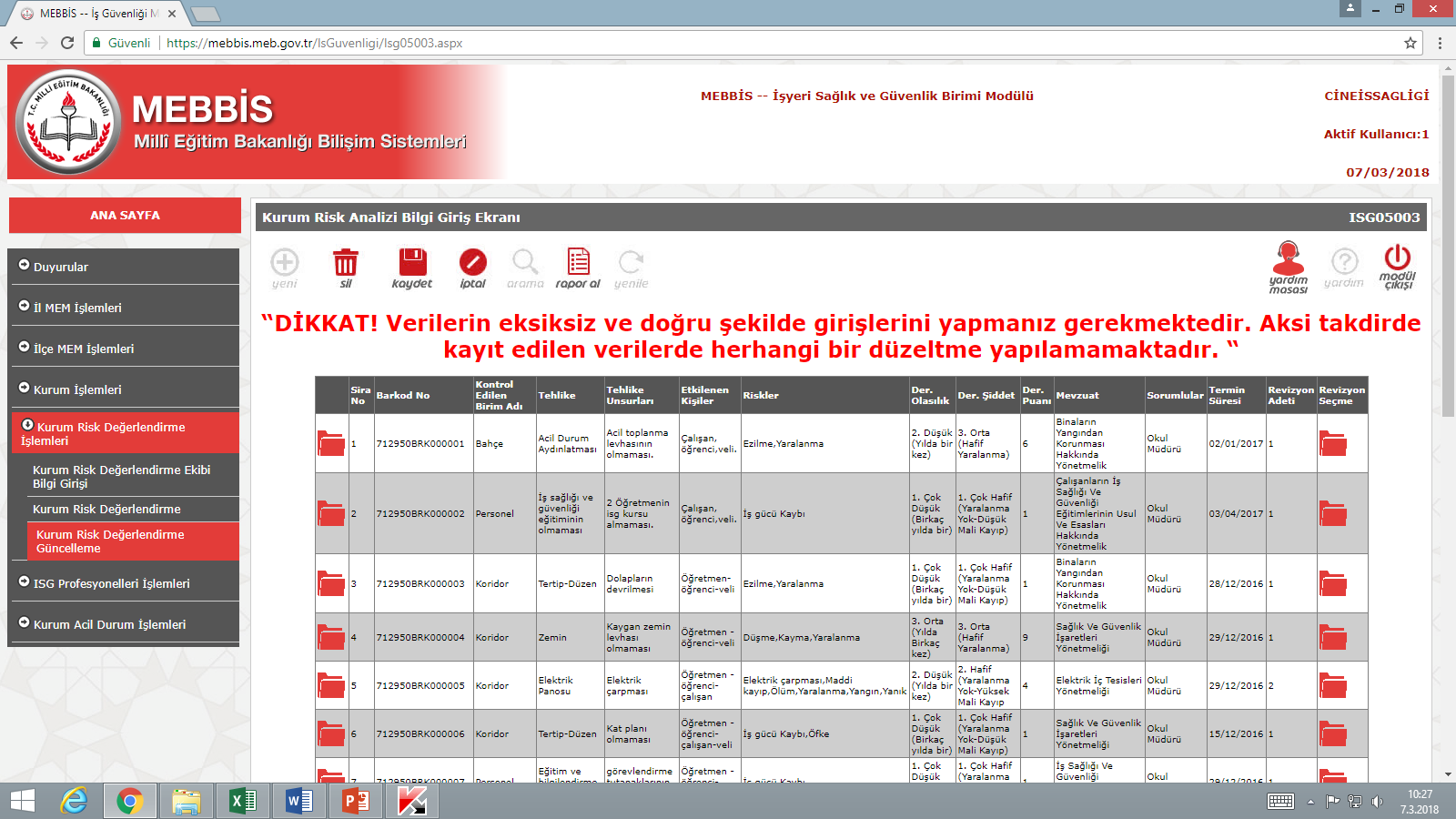 İLÇE İSGB EKRANI
KURUM  RİSK DEĞ. GÜNCELLEMESİ
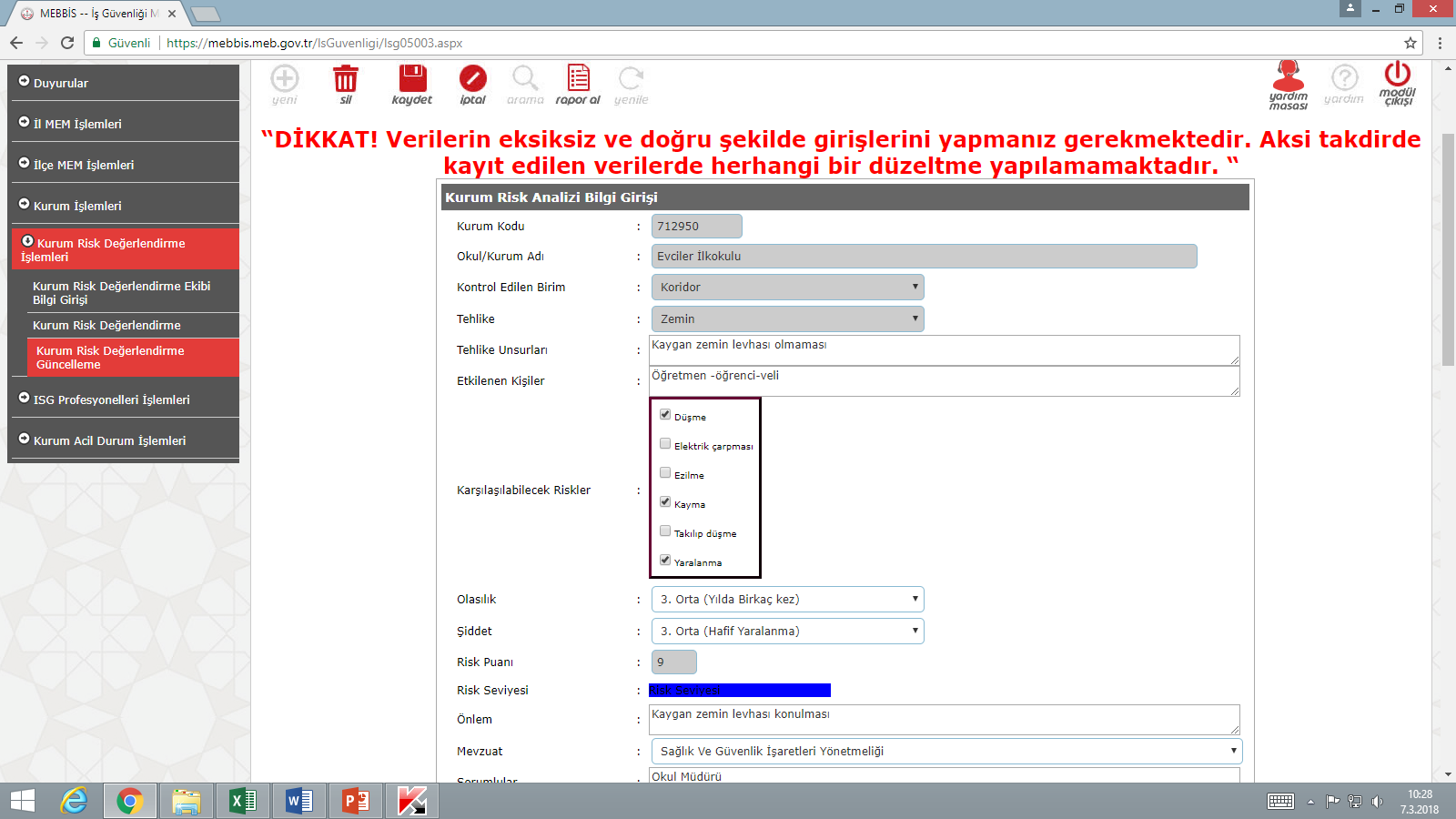 KURUM  RİSK DEĞ. GÜNCELLEMESİ
İLÇE İSGB EKRANI
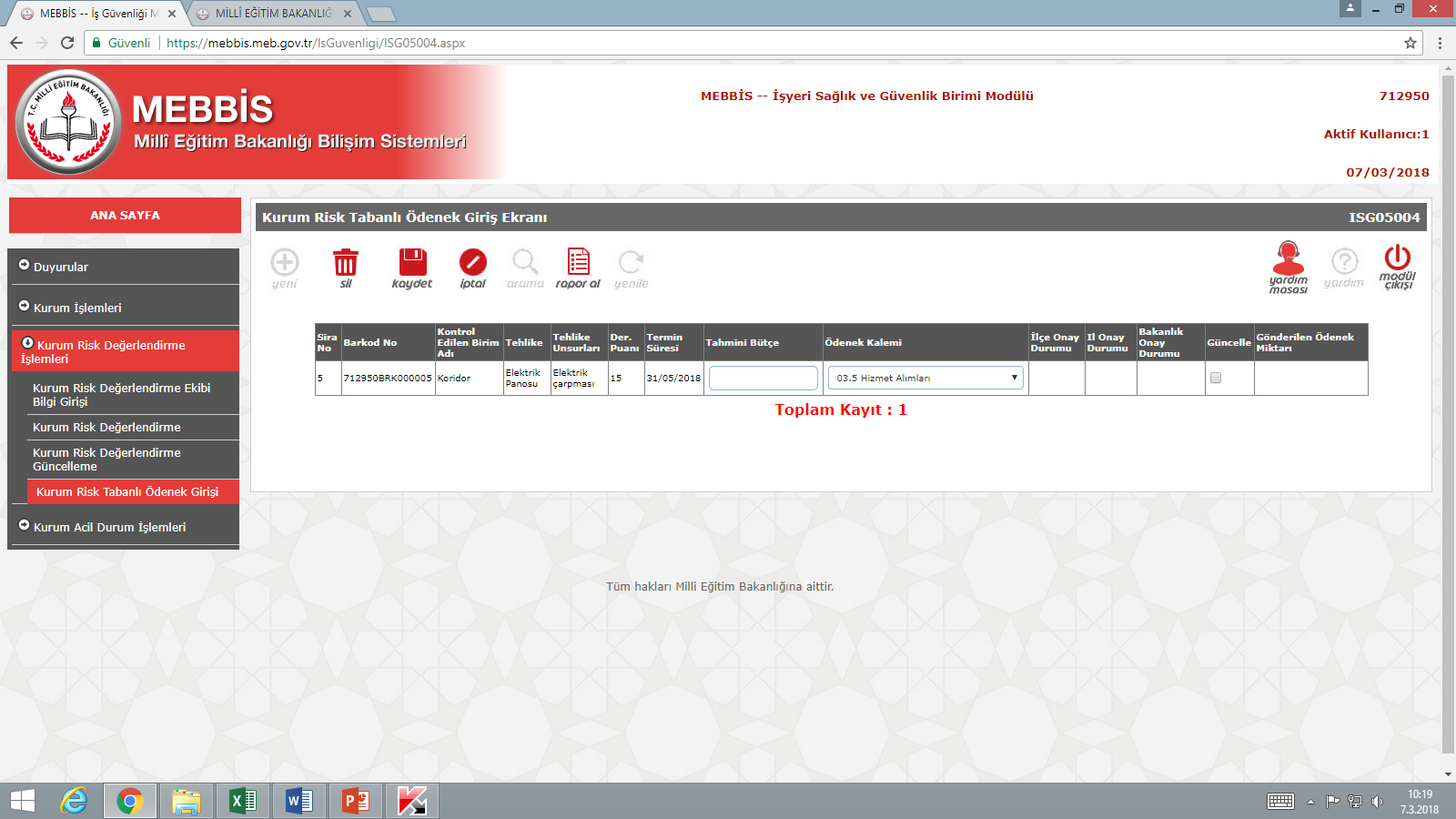 OKUL/KURUM EKRANI
OKUL/KURUMLAR ÖDENEK TALEBİNDE BULUNACAK
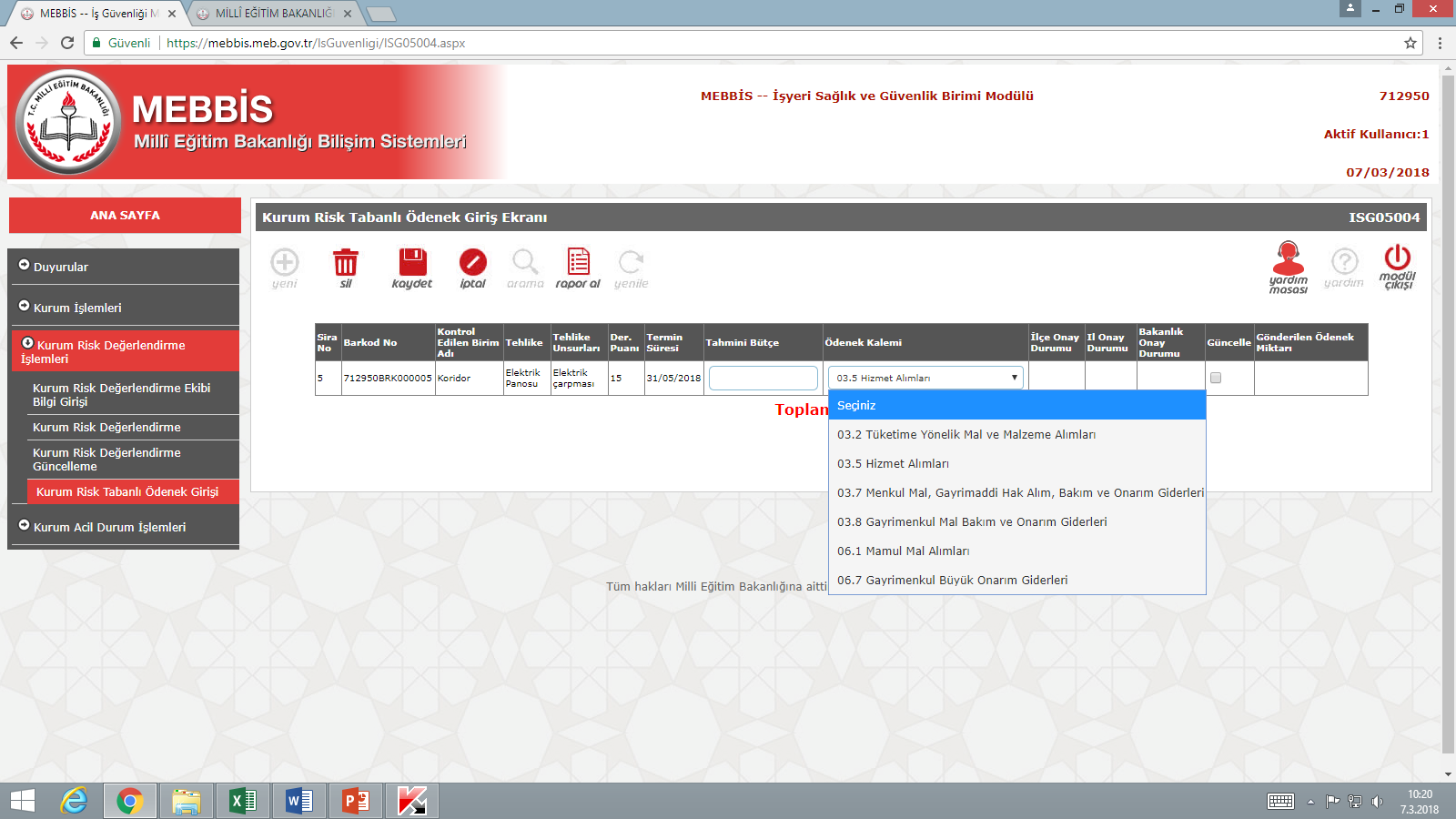 OKUL/KURUM EKRANI
OKUL/KURUMLAR 
TAHMİNİ BÜTÇE VE ÖDENEK KALEMİ SEÇECEK
Ödenek Tabinde Bulunmadan Önce Okul/Kurumlar Mutlaka Piyasa Araştırma Yaparak Talepte Bulunabileceklerdir.Belgesiz Herhangi Bir İşlem Yapılmayacaktır.
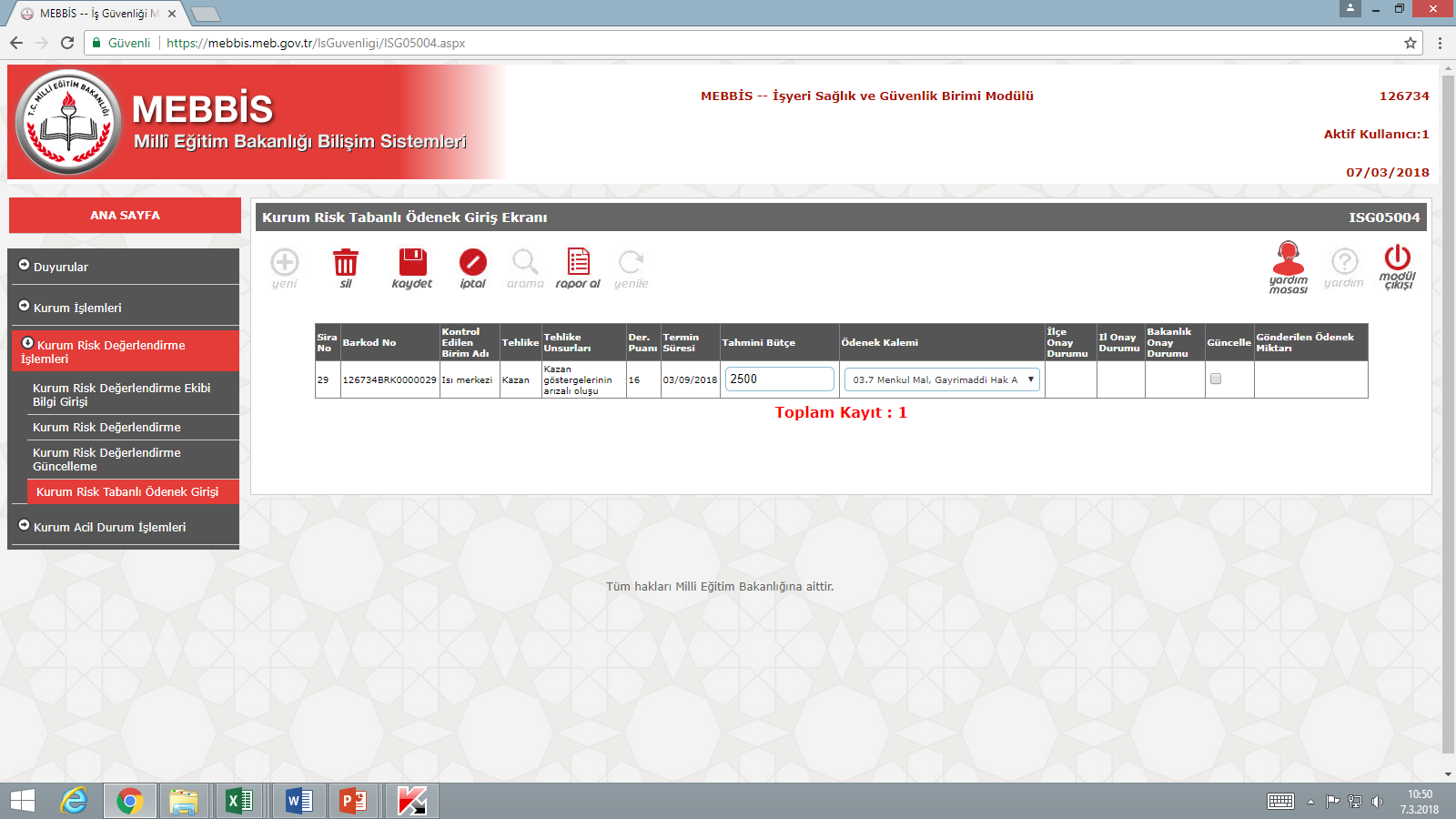 OKUL/KURUM EKRANI
OKUL/KURUMLAR 
TAHMİNİ BÜTÇE VE ÖDENEK KALEMİ SEÇECEK
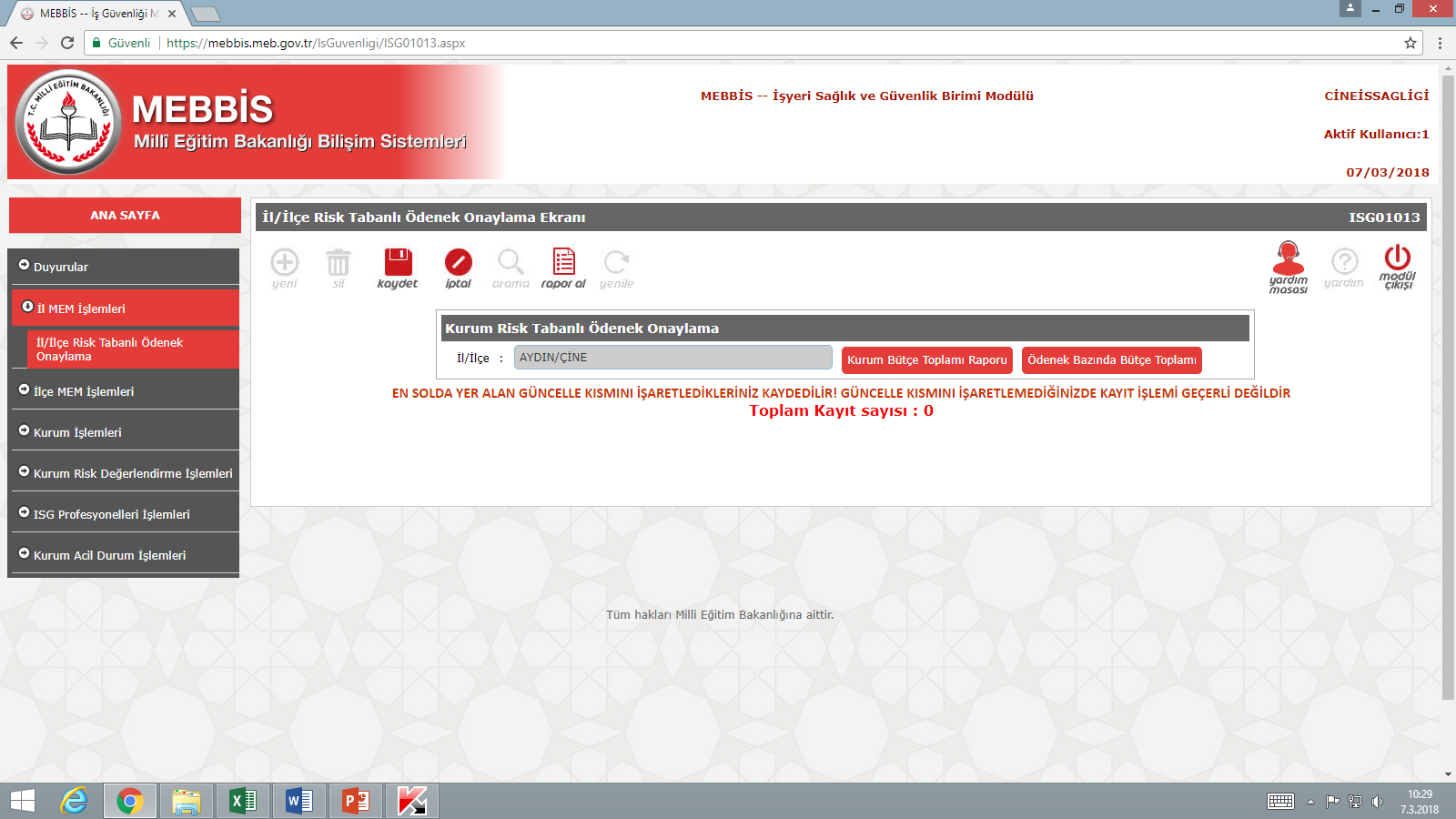 İLÇE İSGB EKRANI
İLÇE İSGB ÖDENEK ONAYLAMA
İLÇE İSGB EKRANINDA 
ÖDENEK ONAYLAMA